Gestione degli habitat per la conservazione:
Le foreste
Gestione delle foreste
1. Foreste vetuste
2. Foreste secondarie: Fustaia
3. Cedui
Elementi che mancano rispetto alle foreste vetuste:

-Elevata diversità specifica
-Elevata diversità strutturale
-Alberi vetusti
-Legno morto
-Sottobosco ricco
-Collegamento con zone aperte di elevato pregio
Fustaie: il target!
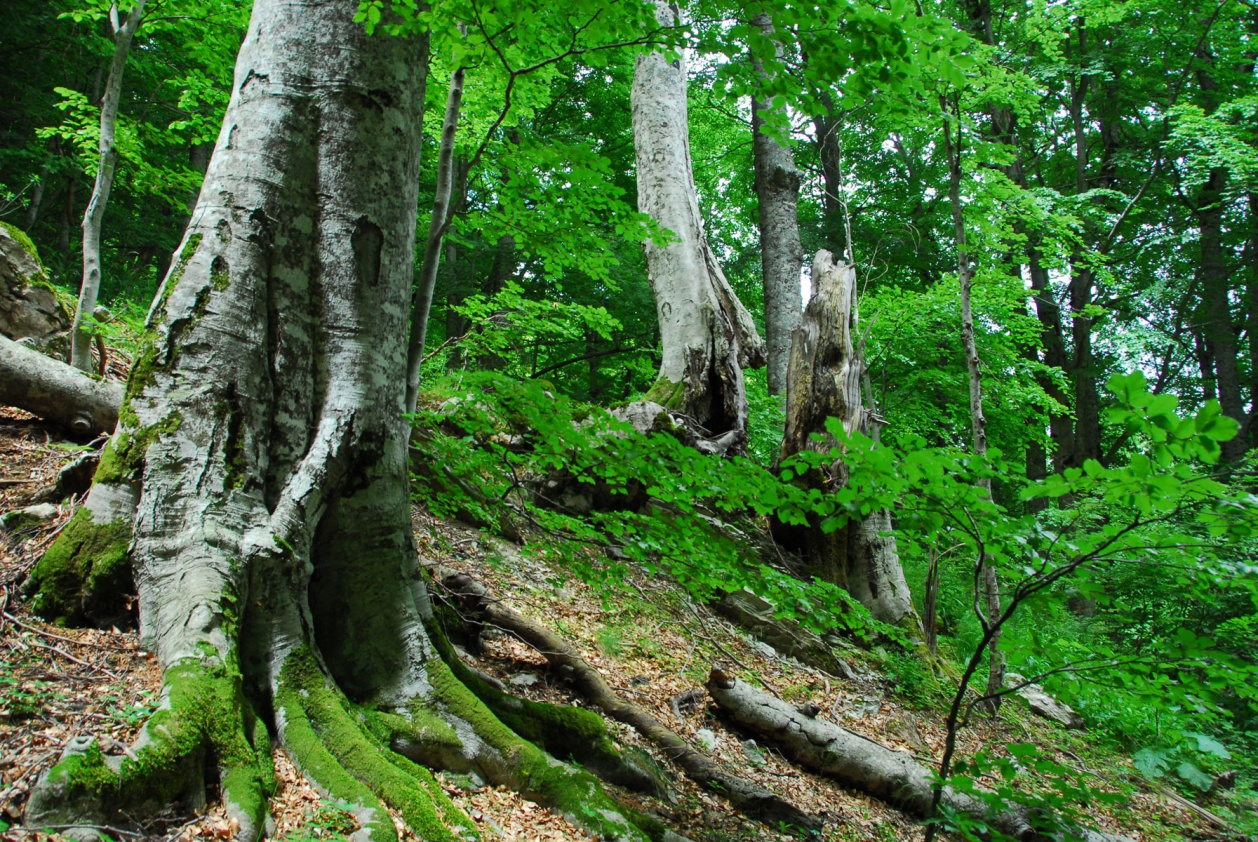 Gestione delle fustaie
Aumentare l’eterogeneità della struttura a scala locale e di paesaggio
Ridurre le superfici tagliate a raso
Utilizzare taglio saltuario, mantenendo una struttura disetanea
Selvicoltura naturalistica!
Gestione delle fustaie
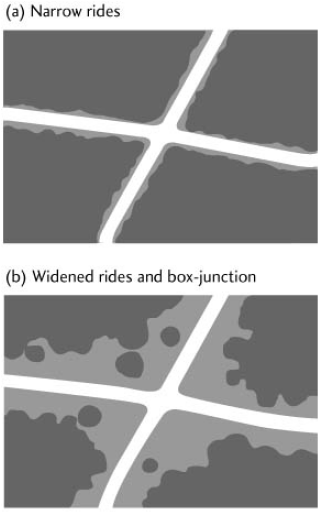 Sfruttare le piste per migliorare le zone di margine
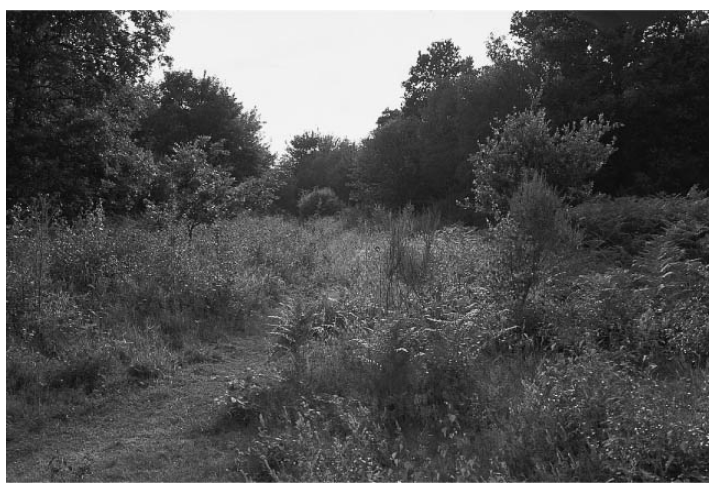 Gestione delle fustaie
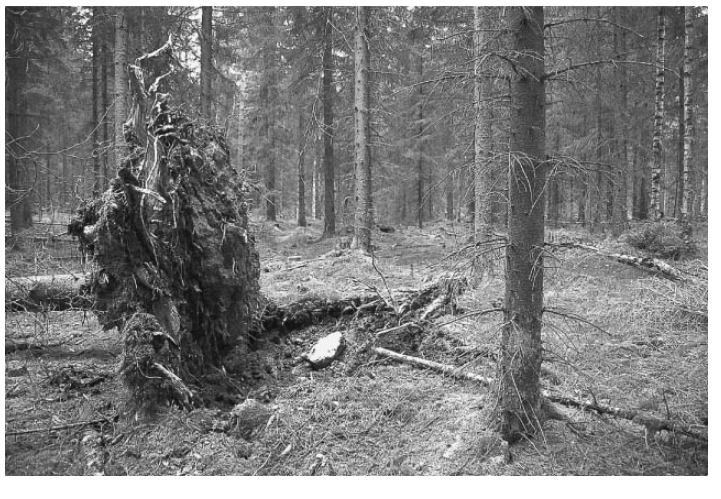 Mantenere ceppaie e singole piante schiantate
Favorisce sottobosco e animali che utilizzano terreno mosso
Gestione delle fustaie
Quanto legno morto?
Nelle foreste temperate vetuste si è visto circa il 10%
Come aumentare il legno morto:

1. Ferire parti di alberi

2. Abbattere interi alberi
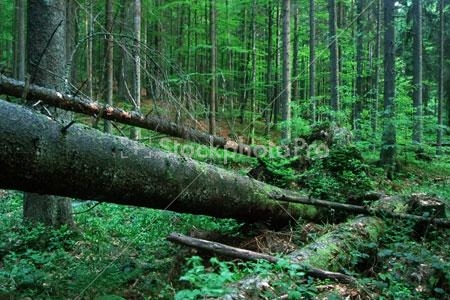 Gestione delle fustaie
Quanto legno morto?
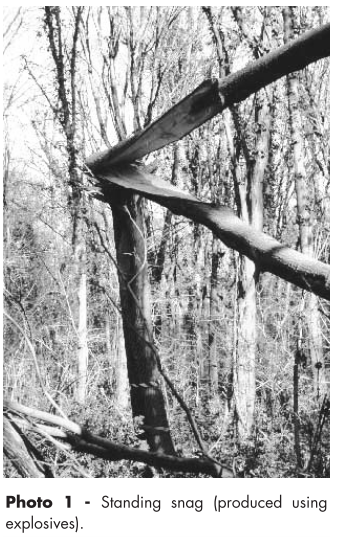 Gestione delle fustaie
Quanto legno morto?
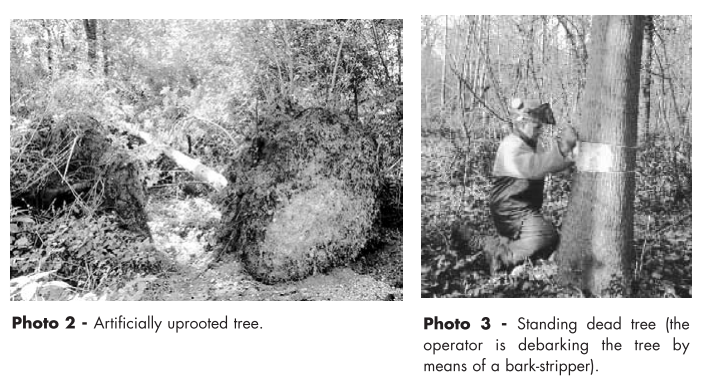 Gestione delle fustaie
Quanto legno morto?
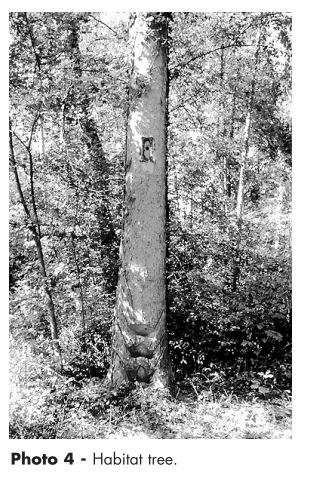 Gestione delle fustaie
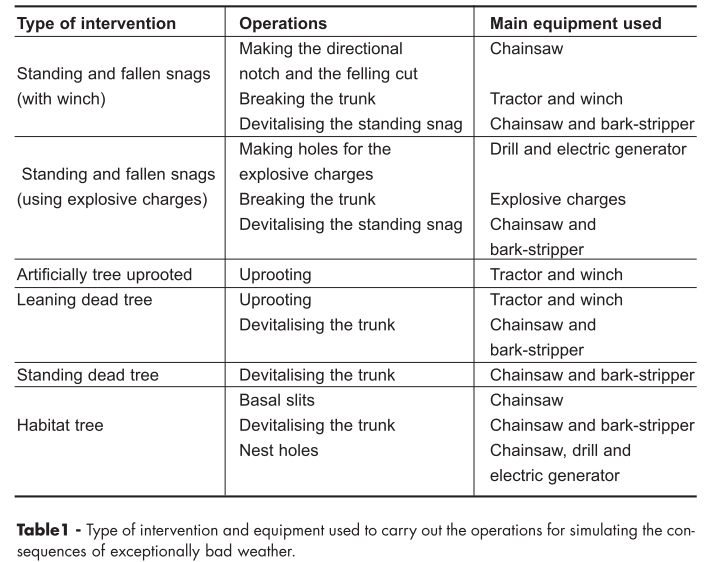 Gestione delle fustaie
Costi
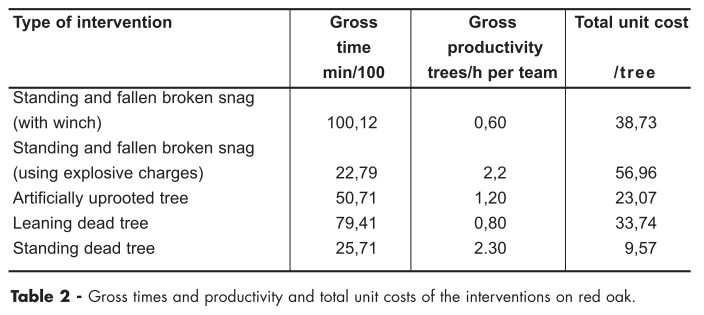 Gestione dei cedui
Conversione a fustaia
…ma alcuni (pochi) gruppi favoriti dal ceduo
-Flora nemorale primaverile (ad es. geofite)
-Insetti tipici di zone aperte (Melitea spp.)
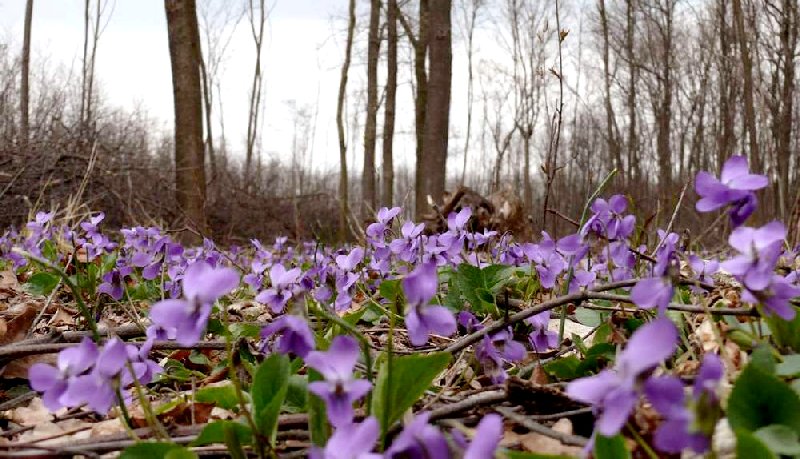 -Uccelli legati agli arbusteti
Gestione dei cedui
Matricine
Pochi studi a disposizione
Effetto positivo sugli uccelli: posatoi, risorse, siti di nidificazione
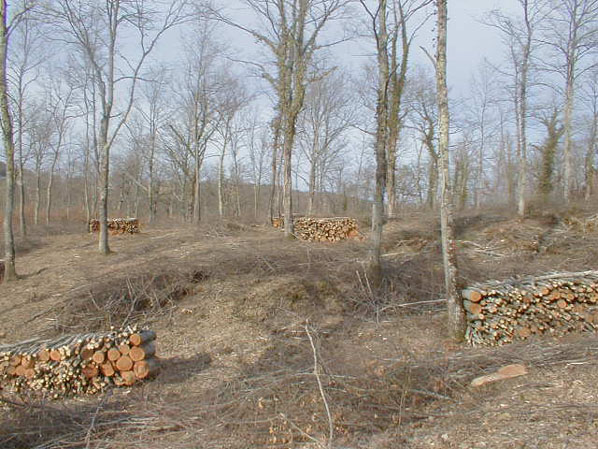 Gestione dei cedui
Turno:
Ridotto effetto sulla biodiversità: range ridotto
Comunità di uccelli e invertebrati calano dopo la chiusura delle chiome
Scala delle tagliate 0.5-1.0 ha
Gestione pascoli arborati
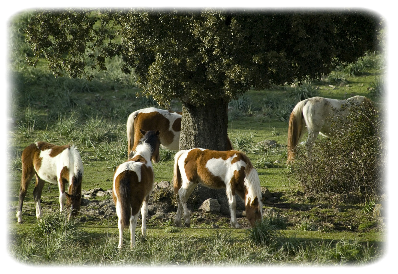 Habitat silvo-pastorali di grande importanza
Combinazione pascoli-querce
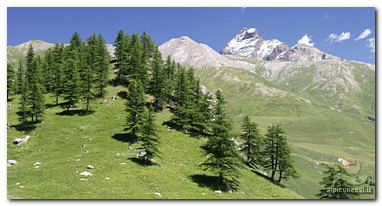 Pascoli-conifere:
Gestione pascoli arborati
2 elementi chiave:

Alberi secolari
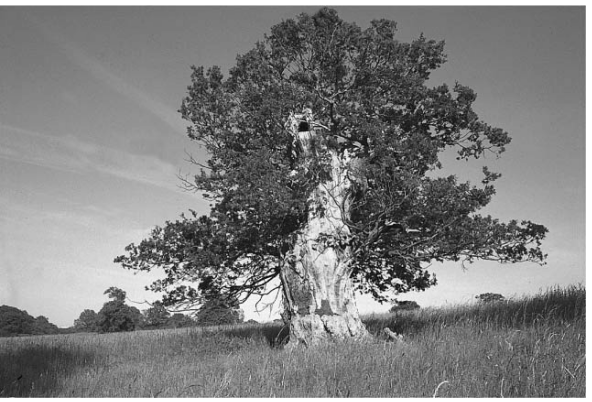 Pascoli estensivi
Gestione?
Gestione pascoli arborati
Mantenere gli alberi esistenti garantendo la loro stabilità meccanica

Provvedere alla rinnovazione continua!
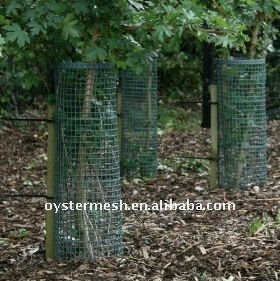 Mantenere un pascolo estensivo
Gestione pascoli arborati
Protezione delle flora epifita dall’eutrofizzazione
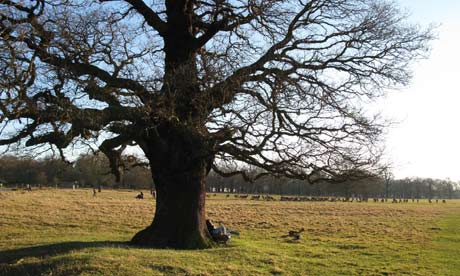 Licheni
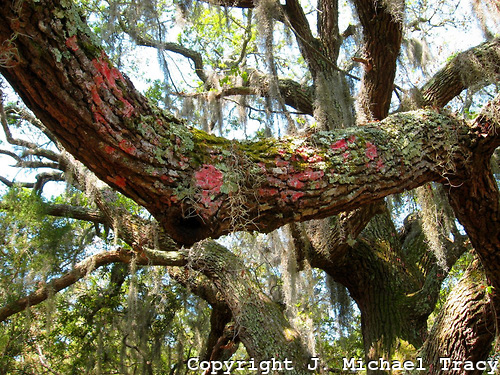 Briofite
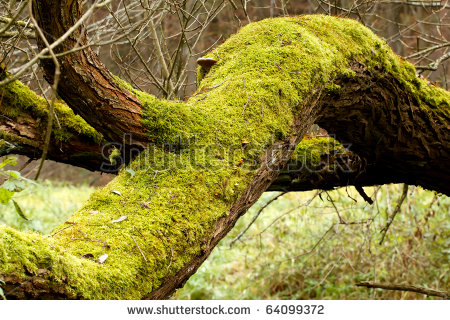 Integrare la selvicoltura intensiva con la conservazione!